Die FAQ´S (Frequently asked Questions) in der WEG
Erfurter Immobilientag 
26. März 2015
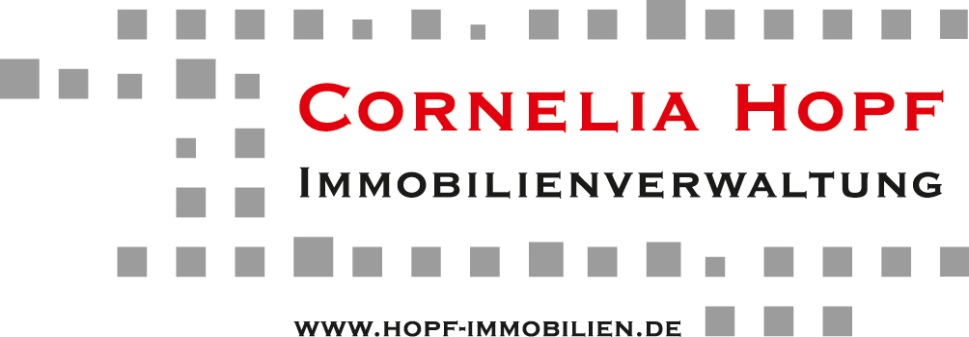 © martin metzger
Der Inhalt
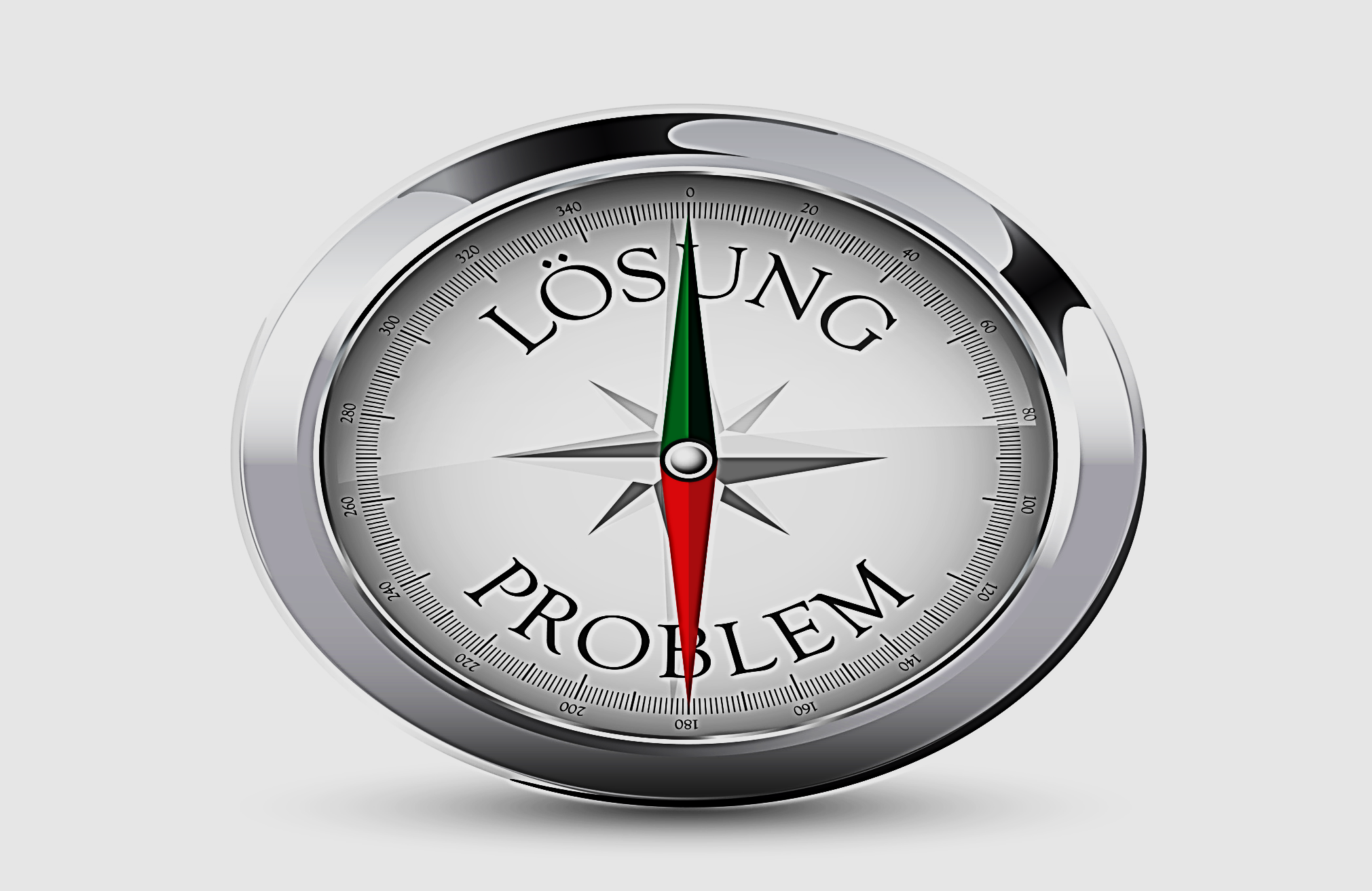 © martin metzger
Konzept
© martin metzger
Beispiel
Wann kommt endlich die Abrechnung?
Ich brauche diese für die Steuererklärung!
© martin metzger
Beispiel
Wann kommt endlich die Abrechnung?
Letztes Jahr war die im März schon fertig!
Bei anderen Hausverwaltungen geht das viel schneller!
© martin metzger
Argument
Abrechnungserstellung Lieferanten
Termindisziplin Bewohner 
Zuverlässigkeit und Schnelligkeit Abrechnungsfirma (Zeitfenster)
Zeitfenster Abrechnung Verwaltung
Entwurf Tagesordnung und Orga Termin und Raum ETV
Orga Prüftermin – Verwaltungsbeirat
© martin metzger
6
Klarstellung
Steuerabgabetermin 31. Mai  unerheblich, weil
Abrechnungserstellung im 1. HJ nach Abr.-Zeitraum legitim
§ 35 (a) EStG nicht betroffen
© martin metzger
Fakten/
Quellen
i.d.R. innerhalb 6 Monate nach Ende Abrechnungszeitraum (OLG Zweibrücken, 11.05.2007 - 3 W 153/06)
Fristen sind nicht starr (Berücksichtigung Schwierigkeitsgrad und Umfang)
§ 35(a)EStG: Anwenderschreiben des BFM vom 15.02.10 (IV C 4-S2296-b/07/0003) in Verbindung FG Baden-Württemberg 20.11.2012, 11 K 838/10
© martin metzger
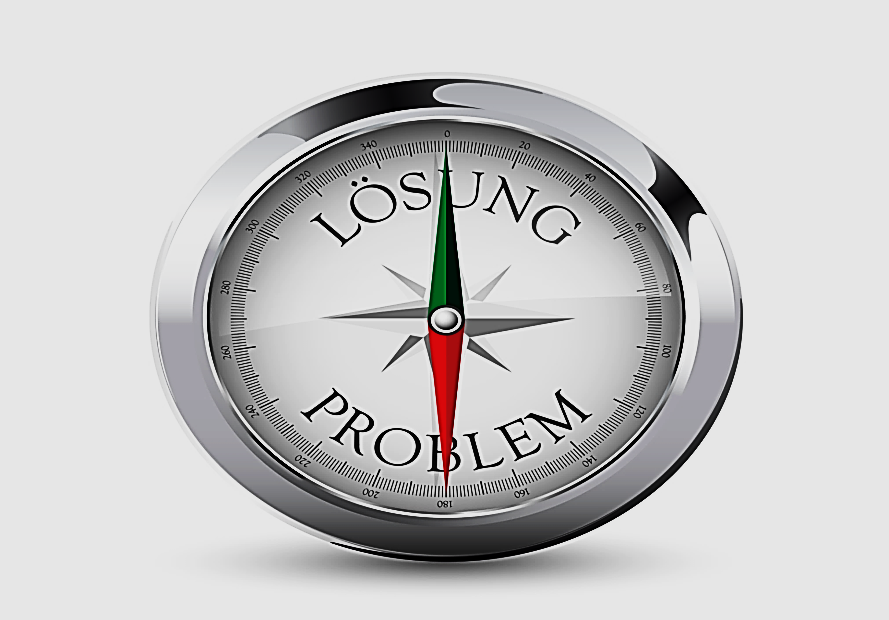 Umstellung der Erfassung      des Verbrauches auf Funk
Keine Terminabhängigkeit
Wesentlich exaktere Erfassung möglich
Stichtagsgenaue Abrechnung
© martin metzger
Beispiel
Die Funkerfassung ist doch teuer?
Außerdem verstößt diese gegen den Datenschutz!
© martin metzger
Klarstellung
Eingesparte Nachtermine
problemlose nachträgliche Verbrauchssplittung
entbehrliche Wohnungsbegehungen

		Kosten-Nutzen pro Funk
© martin metzger
Fakten/
Quellen
Aber: Ein Beschluss über den Einbau von funkbasierten HK- u. WW-Messgeräten verstößt nicht gegen ordnungsgemäße Verwaltung, wenn die Datenverwendung klargestellt ist (LG Dortmund, 28.10.2014 – 9 S 1/14)
Mieter haben eine Duldungspflicht (BGH 28.09.2011, VIII ZR 326/10)
© martin metzger
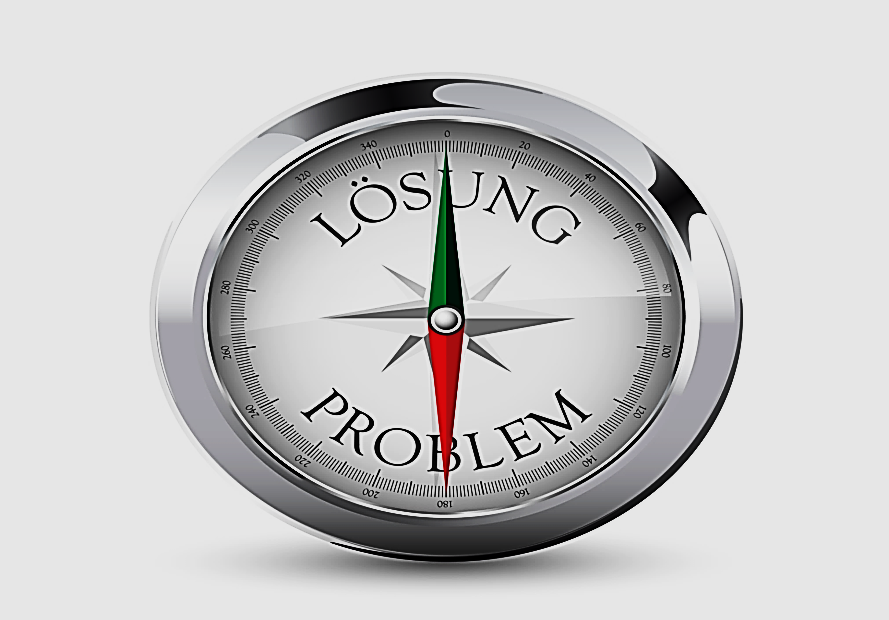 © martin metzger
Sie wissen, dass wir unsere Wohnung verkauft haben?
Beispiel
Denken Sie daran, uns nur die Kosten zu berechnen, die angefallen sind, als wir Eigentümer waren.
Die Lastschrifteinzugsermächtigung ist mit sofortiger Wirkung gekündigt!
© martin metzger
Klarstellung
Abrechnung objektbezogen
Keine Rücksicht auf Übergang Nutzen-Lasten in der Abrechnung
Verkäufer bleibt Hausgeldschuld-ner
Keine Recherchepflicht der  HV
© martin metzger
Fakten/
Quellen
Einheitenbezogene Abrechnung (BGH vom 11.02.2011 – V ZR 113/11)
Eigentumsumschreibung im Grundbuch maßgebend – keine Recherchepflicht des Verwalters (AG Bonn vom 07.06.2013 . 27 C 43/13)
© martin metzger
Beispiel
Warum erhalten wir eine Abrechnung über 12 Monate? Wir sind erst kürzlich Eigentümer geworden.
© martin metzger
Klarstellung
Abrechnung objektbezogen
Haftung nur für die Abrechnungs-spitze
Notarielle Vereinbarung betrifft nicht die WEG
© martin metzger
Beispiel
Warum wird mein Heizkörper nicht heiß?
Schließlich zahle ich dafür, also will ich es warm!
© martin metzger
Argument
Außentemperatursteuerung - Übergangszeit
Feststehender Ventilstift
Profis erfragen Wohnsituation (Türen ausgebaut; Vorhänge; Eckbänke etc.)
© martin metzger
Klarstellung
Vorgeschriebene Innentemperaturen
Messvorgaben (1-Meter-Regel)
Funktion Thermostat (kalter Heizkörper ist kein Mangel)
Profis: Tipps und Tricks
© martin metzger
Beispiel
Sie sind doch zuständig 
für die Durchsetzung der Hausordnung?
Ich wünsche aber, dass meine Beschwerde anonym bleibt…
© martin metzger
Argument
Häufig keine Bindungswirkung
Verwalter darf nur appellieren 
Keine Abmahn- bzw. Klagebefugnis
Hinweis auf § 1004 BGB
© martin metzger
Klarstellung
Keine Rücksicht auf Anonymität
Verwalterpflicht (Vorschlag HO)
Beschlussantrag für weitergehende Maßnahmen
© martin metzger
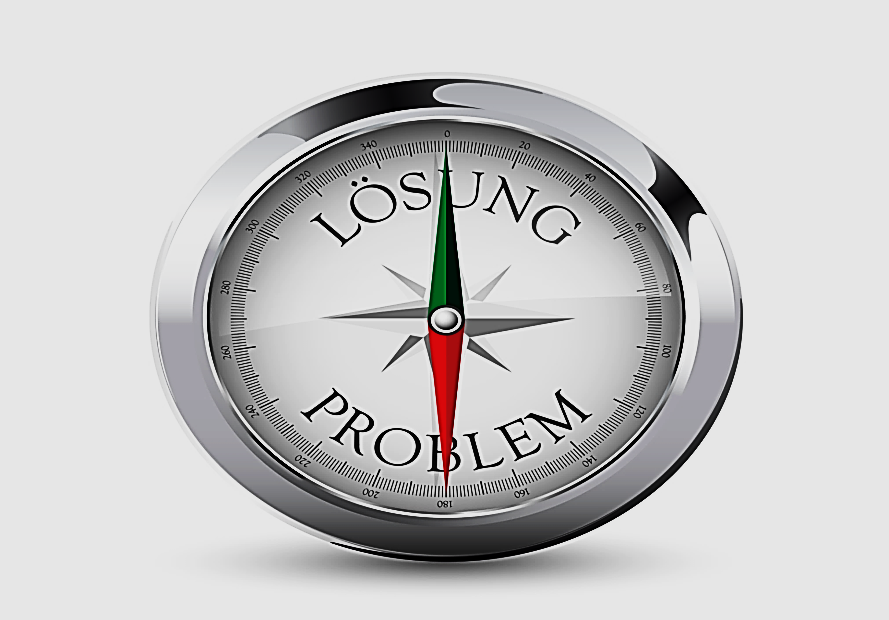 © martin metzger
Beispiel
Sicher haben Sie bei Ihrer Begehung die Parabolantenne des Nachbarn bemerkt?
Sorgen Sie umgehend dafür, dass diese wegkommt.
© martin metzger
Klarstellung
Verwalter ist unzuständig
Beseitigungsanspruch ist Individualrecht 
Keine Abmahn- bzw. Klagebefugnis des Verwalters
Beschlussfassung möglich
© martin metzger
Klarstellung
ETG hat sogar weitreichende Ermessensentscheidung auf Ablehnung der Durchsetzung der Beseitigung baulicher Änderungen (LG Köln, Urteil vom 28.08.2014 – 29 S 233/13)
© martin metzger
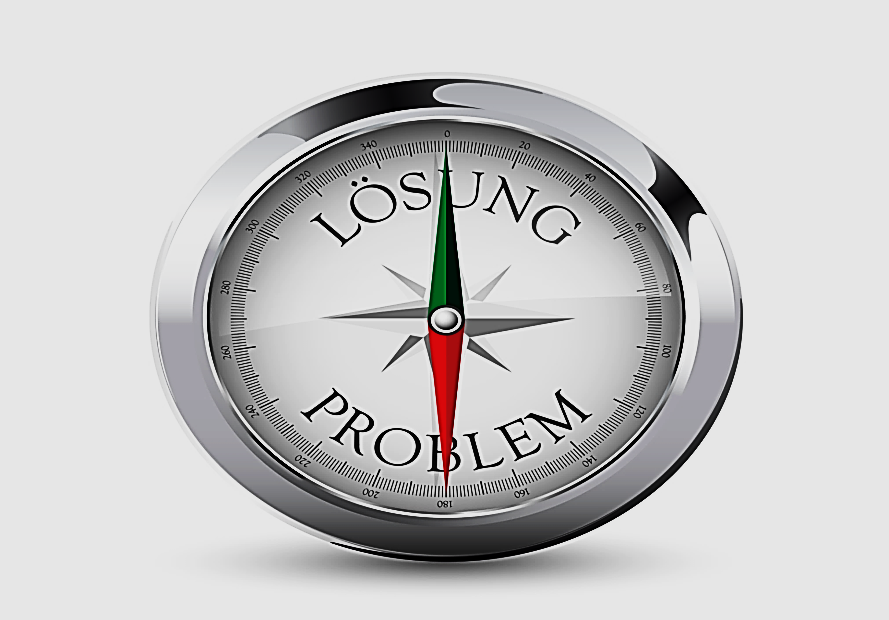 © martin metzger
Beispiel
Nässeschäden in meiner Wohnung - wer zahlt die Reparatur?
Kümmern Sie sich um die Schadenbehebung an meinem Parkett, am Anstrich sowie am beschädigten Mobiliar
© martin metzger
Klarstellung
Keine Regulierung bei Schäden im Sondereigentum (ausg. Zusa-ge Versicherung liegt vor)
WEG haftet nur bei Verschulden
Beschlussantrag Erstattung möglich
Kein Schadenersatz für Mobiliar – Hausratversicherung
      Verwalter ist unzuständig
© martin metzger
Beispiel
Meine Kinder werden die Wohnung erben – daher sollen Sie mich in der Versammlung vertreten.
© martin metzger
Argument
Versammlung ist intim – keine Anwesenheit Dritter
Vertretungsbeschränkungen prüfen
Anfechtungsrisiko
Risiko GO-Beschluss
© martin metzger
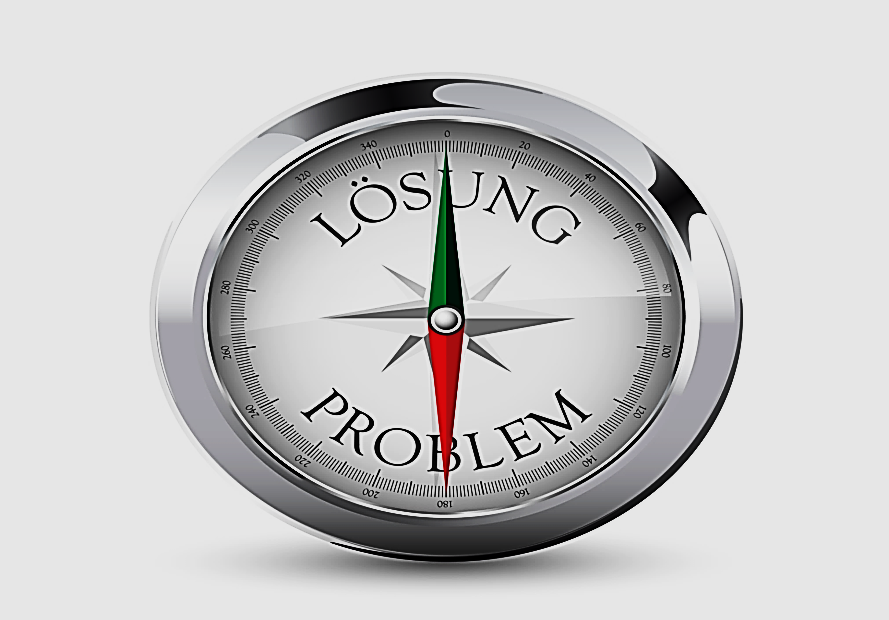 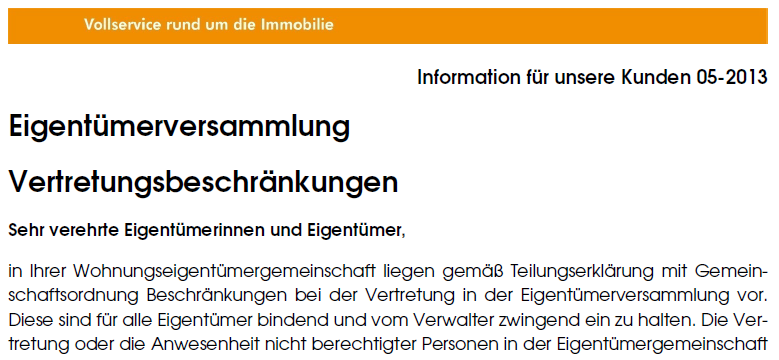 © martin metzger
Beispiel
Kann die Haustüre Abends versperrt werden?
© martin metzger
Klarstellung
Tipp: Nur in Abstimmung mit dem Bauverwaltungsamt
Brandschutzvorschriften beachten (Fluchtweg)
Ggf. aufwändige Recherche notwendig (Genehmigungs-unterlagen)
© martin metzger
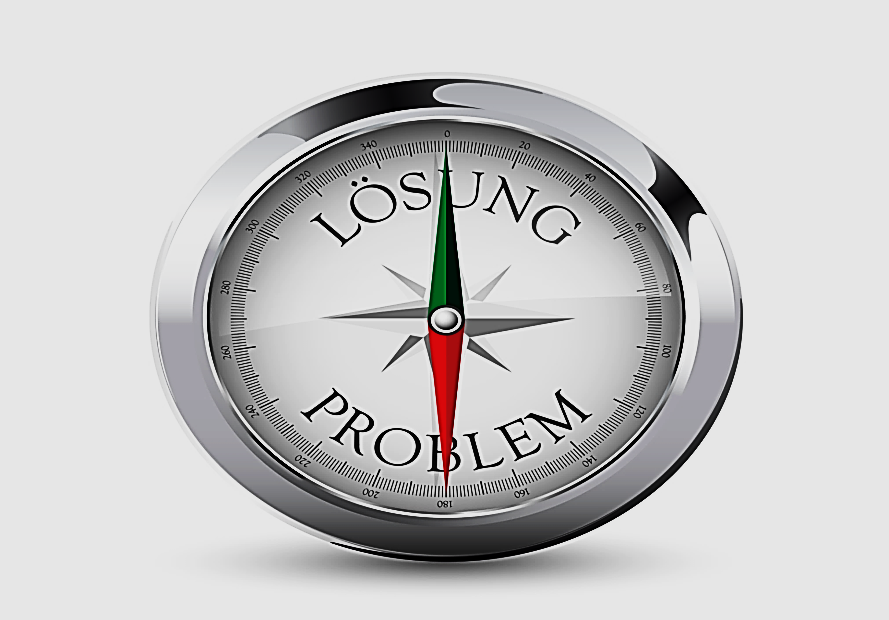 Tipp: Beschlussfassung vermeiden
Schließregelungen möglich – Voraussetzung Panikschloss
© martin metzger
Beispiel
Wann waren Sie zuletzt in der Anlage?
Ich sehe Sie nie!
© martin metzger
Klarstellung
Verwalterpflicht spricht nur von „regelmäßig“
In der Regel viel höhere Präsenz
Begehungen sind regelmäßig dokumentiert
Keine Anwesenheit außerhalb Geschäftszeiten gefordert
© martin metzger
Fakten/
Quellen
Regelmäßige Begehung ist gesetzliche Verwalterpflicht  (OLG Zweibrücken, 14.06.1991 – 3 W 203/90)
Auch Eigentümerhinweis löst i.d.R. Begehung aus
Keine Untersuchungspflichten (Dach; Fallrohre; etc.)
© martin metzger
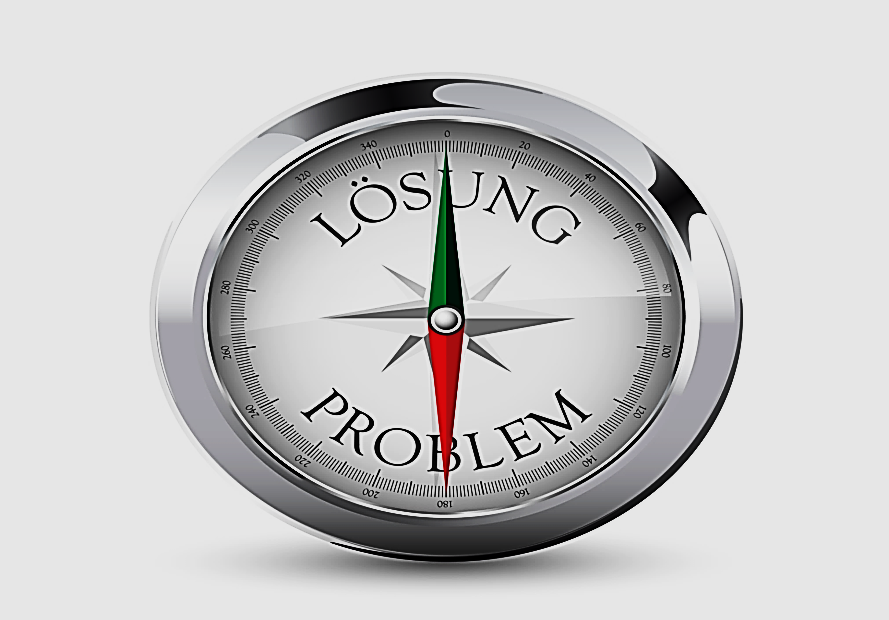 Ich sehe Sie auch nie.
© martin metzger
Beispiel
Betrifft mich das neue Mindestlohngesetz?
Können hier Zusatzkosten auf mich zukommen?
© martin metzger
WEG als Arbeitgeber
Klarstellung
Dokumentationspflicht (innerhalb 7 Tagen nach Leistungserfüllung)
Archivierungspflicht (Aufzeichnungen müssen 24 Monate zur Einsicht aufbewahrt werden)
Serviceunternehmen: Anforderung Freistellungsvereinbarung empfohlen
© martin metzger
WEG als Auftraggeber
Klarstellung
Nur Empfehlung: Anforderung Freistellungsvereinbarung 
Ausnahme: Gemeinschaft besteht nur aus Unternehmern (Teileigentümergemeinschaften), dann ist Freistellungsvereinbarung notwendig
© martin metzger
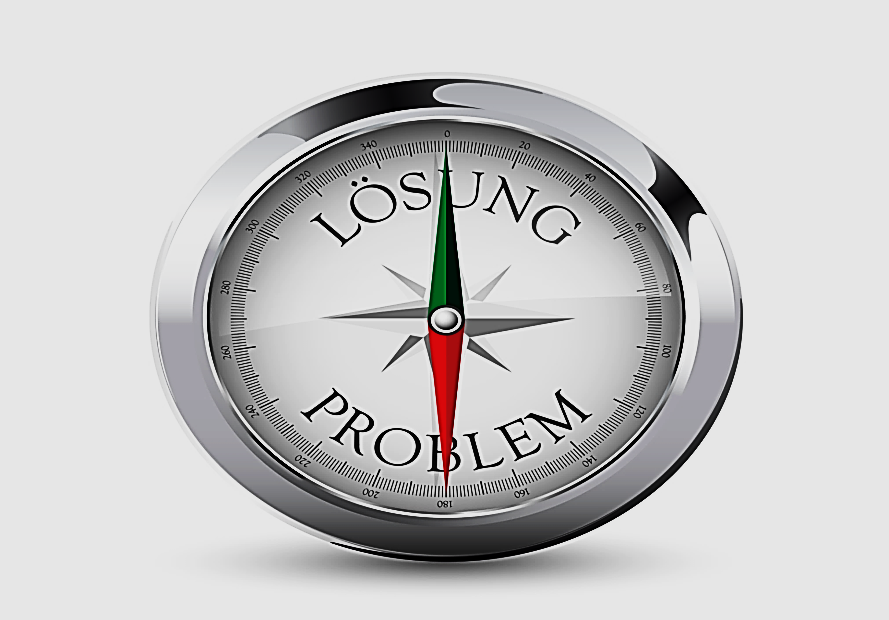 Verwaltung organisiert Umsetzung § 17 MiLoG
Soweit gesetzl. möglich – Delegation auf AN (Haftung bleibt bei WEG)
© martin metzger
Mindestlohngesetz
Lösung für die Praxis
Aufwandsbetrachtung HV für Meldung in Printform durch Arbeitnehmer – nur lfd. Kosten
© martin metzger
Herausforderung WEG
Gemeinsam Seminare nutzen (z.B. Beiratsforen)
Fachzeitschriften; Verwalterbriefe
Fairness
Partnerschaft ein Leben lang!
© martin metzger
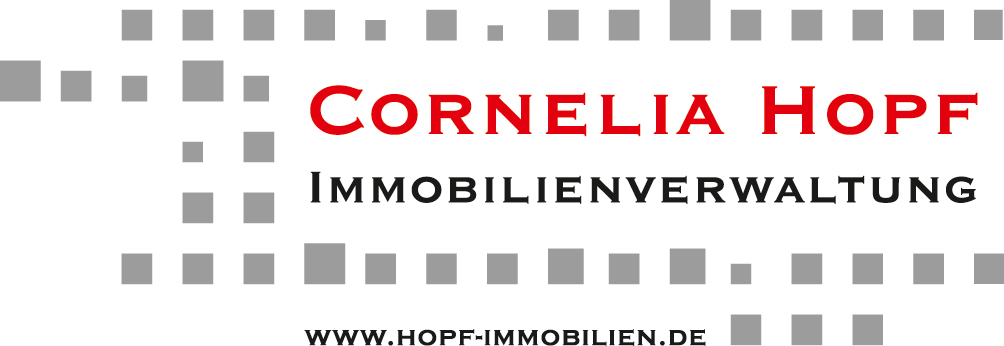 Danke
Wünsche und Anregungen an martin.metzger@alpinahv.de
© martin metzger